Quality Assurance as a culture: raising awareness on its importance
Ester Boldrini
International Project Management Office, Director
University of Alicante
quality culture can be enforced by structural decisions which stimulate shared values and beliefs. (Harvey & Stensaker 2008: 434)
QUALITY CULTURE: a cultural/psychological element AND structural/managerial elementI
Strategic management
Empowerment

Affective Commitment

Ownership**
External stakeholders
(governance/information)
Quality Culture 
Vs
Quality AssuranceII
Institutional context and structures
Staff
European Standards and Guidelines
Committee
Students
Mapping of existing processes
Compliance
Vs
Quality
Organisational structure and processes
Quality Assurance proceses: tangible*
Audit
Vs
Continuous improvement
[Speaker Notes: https://enqa.eu/indirme/papers-and-reports/associated-reports/EUA_QA_Forum_publication.pdf

https://eua.eu/downloads/publications/examining%20quality%20culture%20part%20i%20quality%20assurance%20processes%20in%20higher%20education%20inst.pdf

EUA’s Quality Culture project (2006)

“Examining Quality Culture in European Higher Education Institutions (EQC)” 

*Ehlers 2009 

**https://eua.eu/downloads/publications/reinforcing%20pillars%20for%20quality%20culture%20development%20a%20path%20analytic%20model.pdf


IEUA 2006, 10


https://eua.eu/downloads/publications/examining%20quality%20culture%20part%20i%20quality%20assurance%20processes%20in%20higher%20education%20inst.pdf

II(EUA 2009: 13)]
quality culture can be enforced by structural decisions which stimulate shared values and beliefs. (Harvey & Stensaker 2008: 434)
QUALITY CULTURE: a cultural/psychological element AND structural/managerial elementI
Strategic management
Empowerment

Affective Commitment

Ownership**
External stakeholders
(governance/information)
Quality Culture 
Vs
Quality AssuranceII
Institutional context and structures
Staff
European Standards and Guidelines
Committee
Students
Mapping of existing processes
Compliance
Vs
Quality
Organisational structure and processes
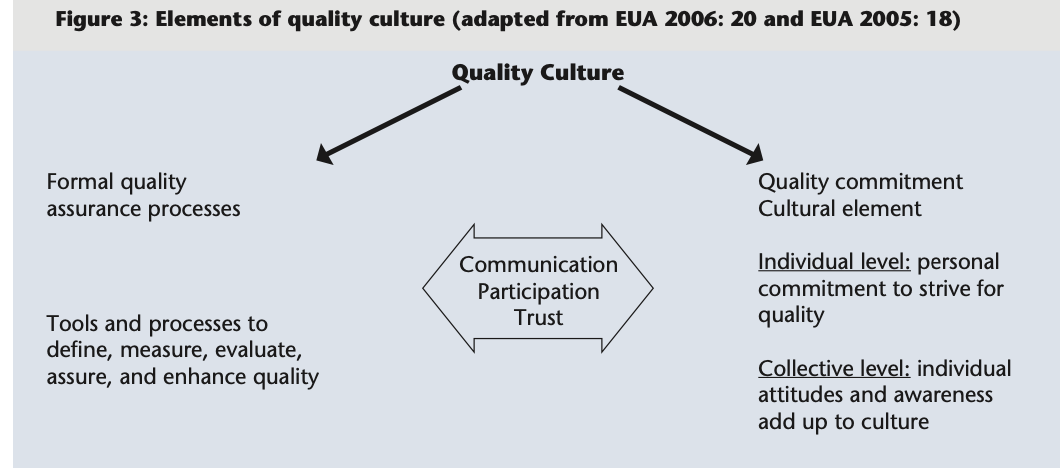 Quality Assurance proceses: tangible*
Audit
Vs
Continuous improvement
[Speaker Notes: https://enqa.eu/indirme/papers-and-reports/associated-reports/EUA_QA_Forum_publication.pdf

https://eua.eu/downloads/publications/examining%20quality%20culture%20part%20i%20quality%20assurance%20processes%20in%20higher%20education%20inst.pdf

EUA’s Quality Culture project (2006)

“Examining Quality Culture in European Higher Education Institutions (EQC)” 

*Ehlers 2009 

**https://eua.eu/downloads/publications/reinforcing%20pillars%20for%20quality%20culture%20development%20a%20path%20analytic%20model.pdf


IEUA 2006, 10


https://eua.eu/downloads/publications/examining%20quality%20culture%20part%20i%20quality%20assurance%20processes%20in%20higher%20education%20inst.pdf

II(EUA 2009: 13)]